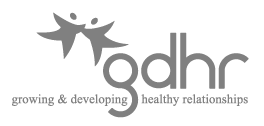 Health campaign topics
Teaching Resource
Year 10 Learning Activity: Health campaigns – What works
© Government of Western Australia Department of Health <<www.gdhr.wa.gov.au>>
1
Staying Safe:
Protecting yourself or others from harm caused by unsafe situations or behaviours.

Example of a health campaign: 
Preventing sexually transmitted diseases
Year 10 Learning Activity: Health campaigns – What works
© Government of Western Australia Department of Health <<www.gdhr.wa.gov.au>>
2
Growing Bodies:
Information about body parts, and how they change, grow and develop over time.  Relates to the physical, mental and emotional changes that occur as young people grow and develop
Example of a health campaign: 
Preventing sexually transmitted diseases
Year 10 Learning Activity: Health campaigns – What works
© Government of Western Australia Department of Health <<www.gdhr.wa.gov.au>>
3
Respectful Relationships:
Building healthy and respectful relationships with people around us.

Example of a health campaign: Communicating safely online
Year 10 Learning Activity: Health campaigns – What works
© Government of Western Australia Department of Health <<www.gdhr.wa.gov.au>>
4
Emotional Wellbeing	:
Having a positive self-identity and interacting with others in a healthy and respectful way.

Example of a health campaign: 
Having a healthy body image
Year 10 Learning Activity: Health campaigns – What works
© Government of Western Australia Department of Health <<www.gdhr.wa.gov.au>>
5
Diversity:
Understanding the diverse range of personal identities in our society, in particular sexual and gender identity, and the impact of external factors on developing personal identities.
Example of a health campaign: 
Preventing discrimination against same sex attracted people
Year 10 Learning Activity: Health campaigns – What works
© Government of Western Australia Department of Health <<www.gdhr.wa.gov.au>>
6